TOÁN
ĐỌC, VIẾT, SO SÁNH
CÁC SỐ CÓ BA CHỮ SỐ
www.themegallery.com
Viết  (theo mẫu) :
1
Toán
Đọc, viết, so sánh các số có ba chữ số
Đọc số
Viết số
Một trăm sáu mươi
160
161
Một trăm sáu mươi mốt
Ba trăm năm mươi bốn
354
307
Ba trăm linh bảy
Năm trăm năm mươi lăm
555
Sáu trăm linh một
601
www.themegallery.com
Viết  (theo mẫu) :
1
Toán
Đọc, viết, so sánh các số có ba chữ số
Đọc số
Viết số
Chín trăm
900
922
Chín trăm hai mươi hai
Chín  trăm linh chín
909
Bảy trăm bảy mươi bảy
777
Ba trăm sáu mươi lăm
365
111
Một trăm mười một
www.themegallery.com
Viết số thích hợp vào ô trống
2
Toán
Đọc, viết, so sánh các số có ba chữ số
a)
310
311
312
314
315
316
317
318
319
313
b)
400
399
398
397
396
393
392
391
395
394
www.themegallery.com
3
4
Tìm số lớn nhất, số bé nhất trong các số sau:
375 ; 421; 573; 241; 735; 142
Toán
Đọc, viết, so sánh các số có ba chữ số
<
<
303 ….. 330          30 + 100 …. .131
615 ….. 516          410 – 10 ….. 400 + 1
199 ….. 200           243        ….. 200 + 40 + 3
>
<
=
?
>
<
<
=
Số lớn nhất là : 735
Số bé nhất là :142
www.themegallery.com
Viết các số 537; 162; 830; 241; 519; 425 :
Theo thứ tự từ bé đến lớn :

Theo thứ tự từ lớn đến bé :
5
Toán
Đọc, viết, so sánh các số có ba chữ số
162; 241; 425; 519; 537;830
830; 537’ 519; 425; 241;162
www.themegallery.com
200
615
515
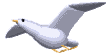 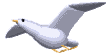 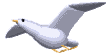 CỦNG CỐ
Sáu trăm mười lăm :
Hai trăm :
Năm trăm mười lăm :
www.themegallery.com
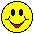 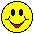 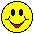 410
753
950
CỦNG CỐ
Chín trăm năm mươi
Bảy trăm năm mươi ba
Bốn trăm mười
www.themegallery.com
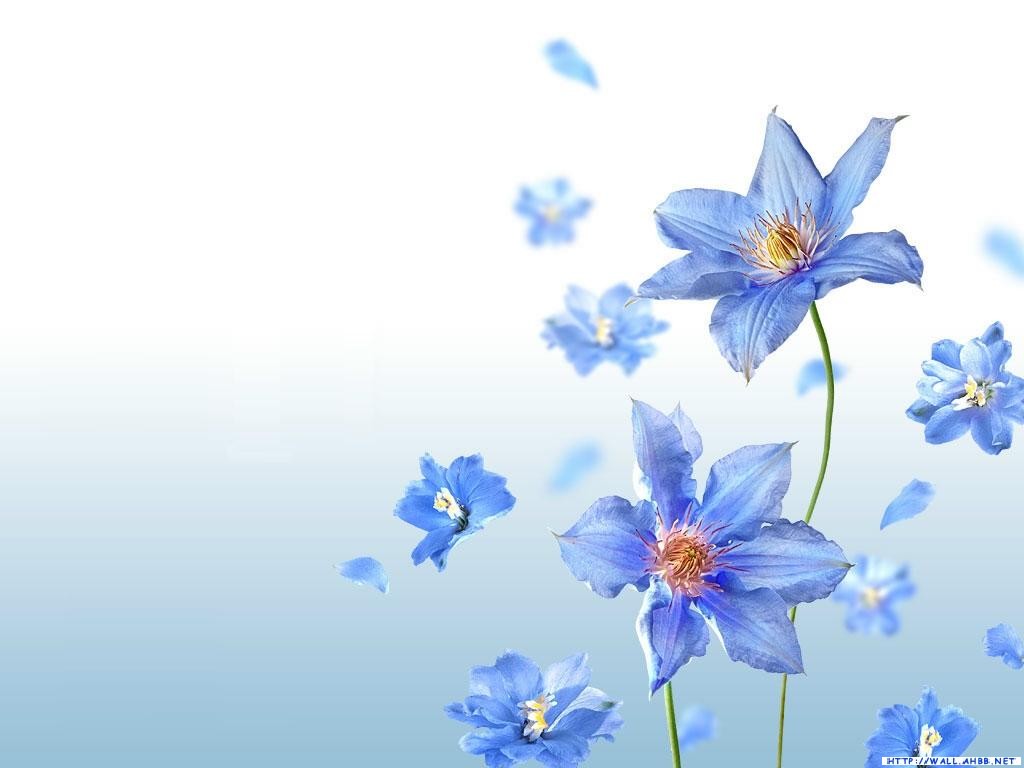 CHÀO TẠM BIỆT
www.themegallery.com